The Planet Forming Region Around a Young Star
Ian J. Winner1, Gijs Mulders2

University of Arizona 
Steward Observatory1, Lunar and Planetary Laboratory2
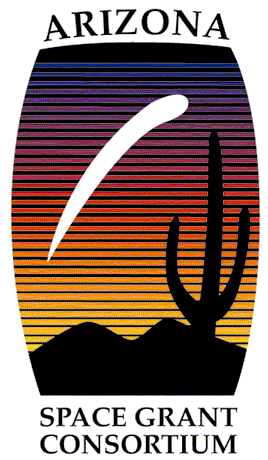 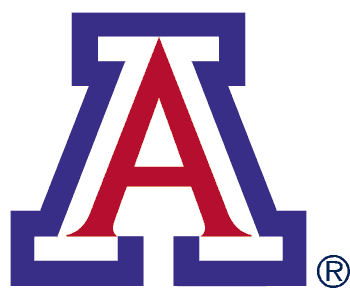 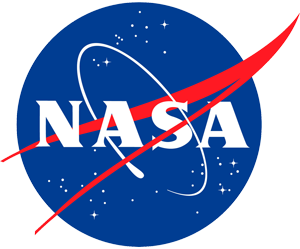 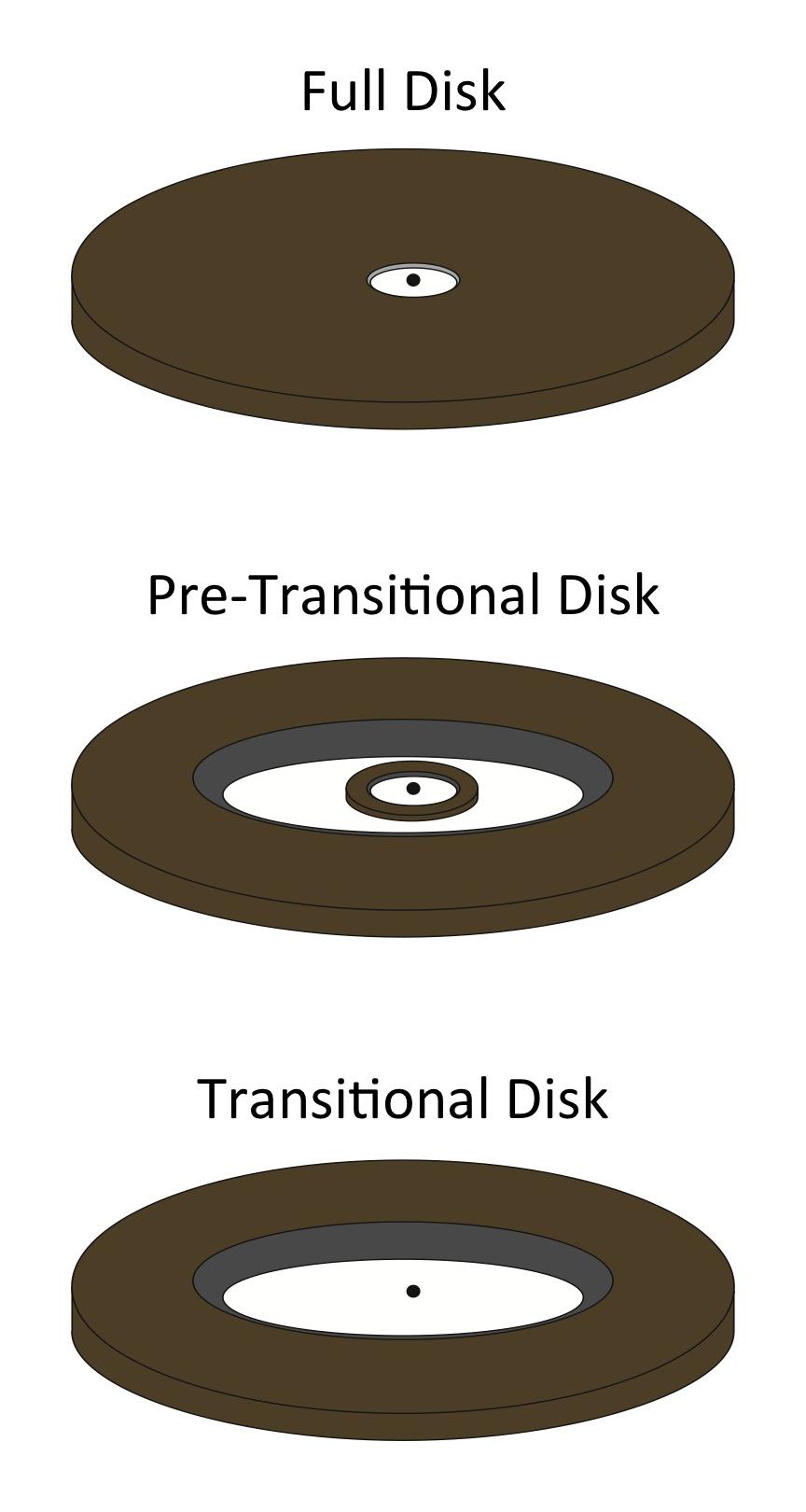 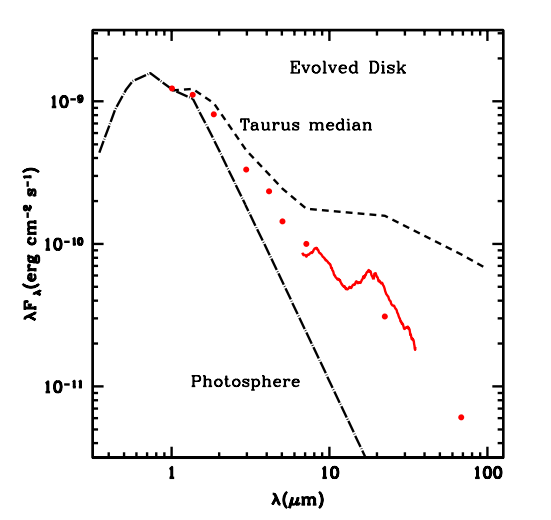 Evolution of disk geometry compared to Spectral Energy Distribution
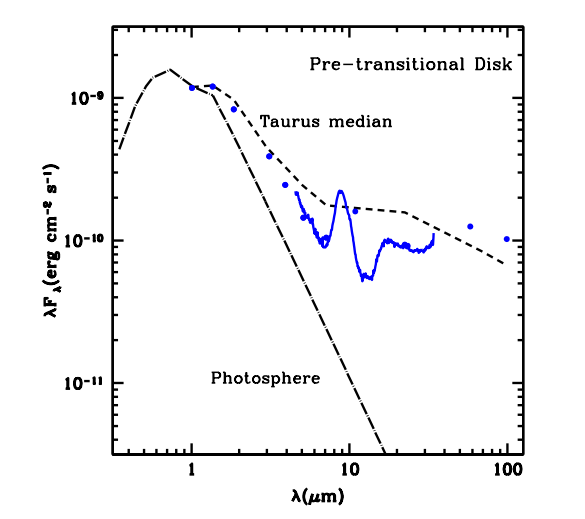 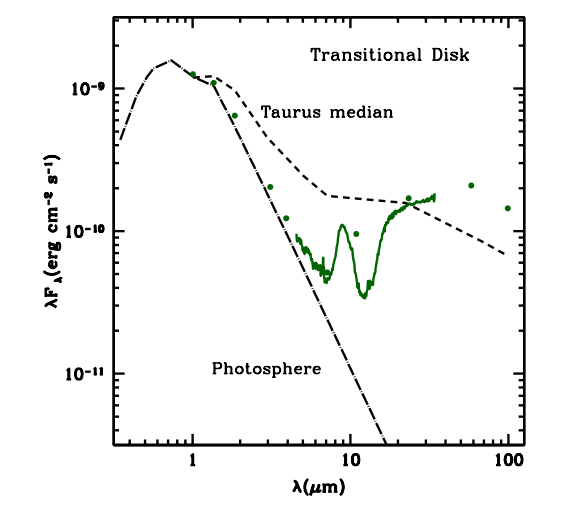 Image Credit: Espaillat et al. (2014)
Goal:
Match simulated disk to the observed structure of LkCa 15 

Main Objectives
Constrain disk parameters
Investigate planet formation 

Main Tools
Spectral Energy Distribution
Polarized intensity image
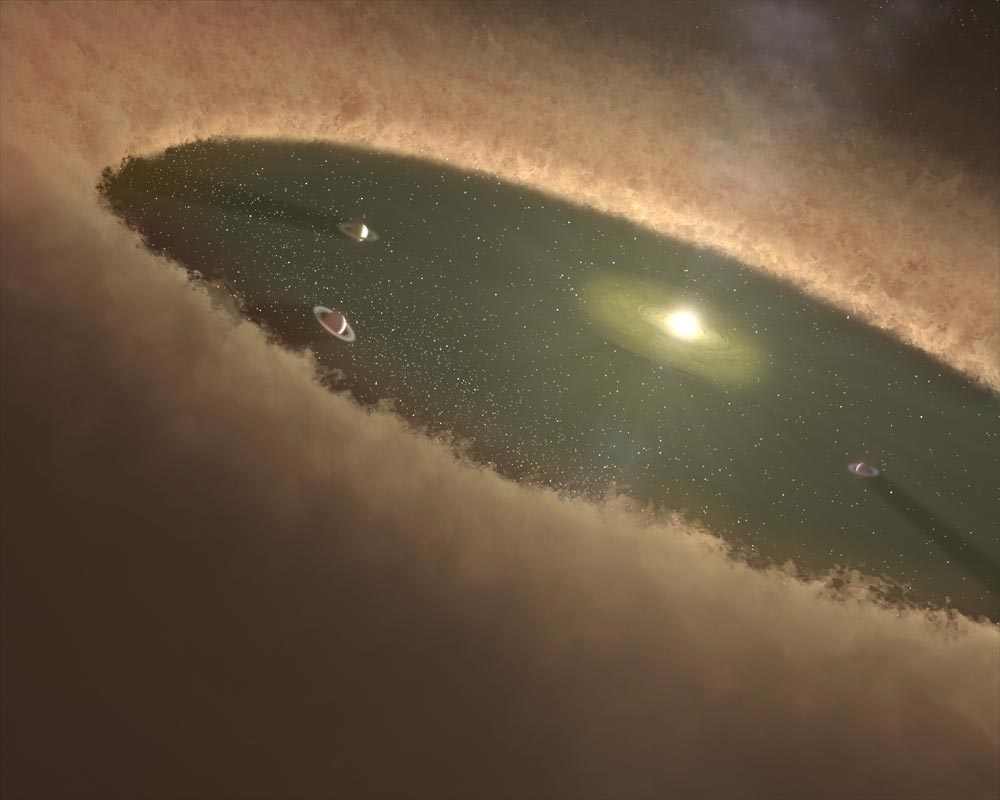 Credit: NASA GSFC
Results from SED Fitting
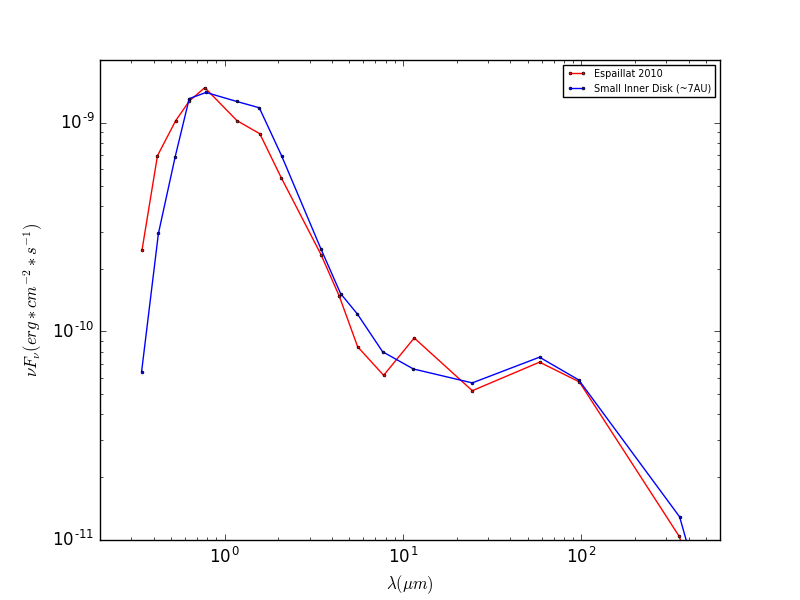 Results from SED Fitting
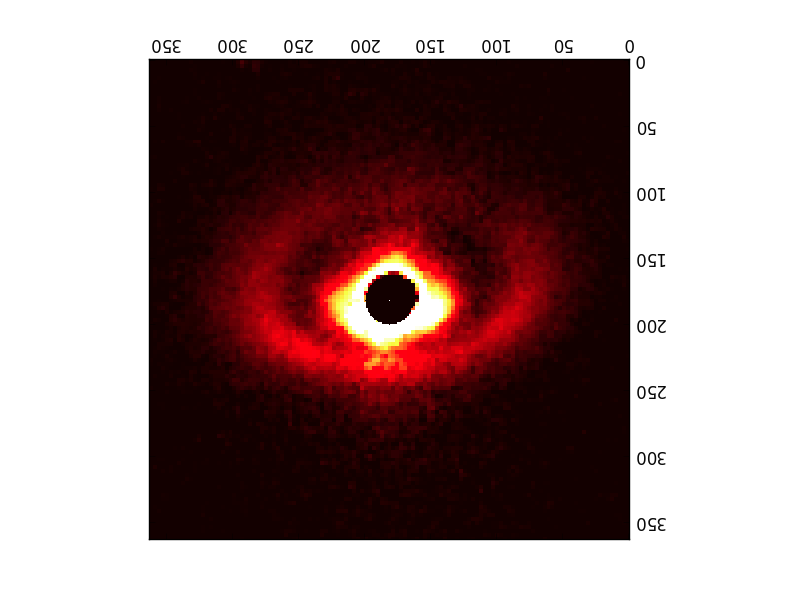 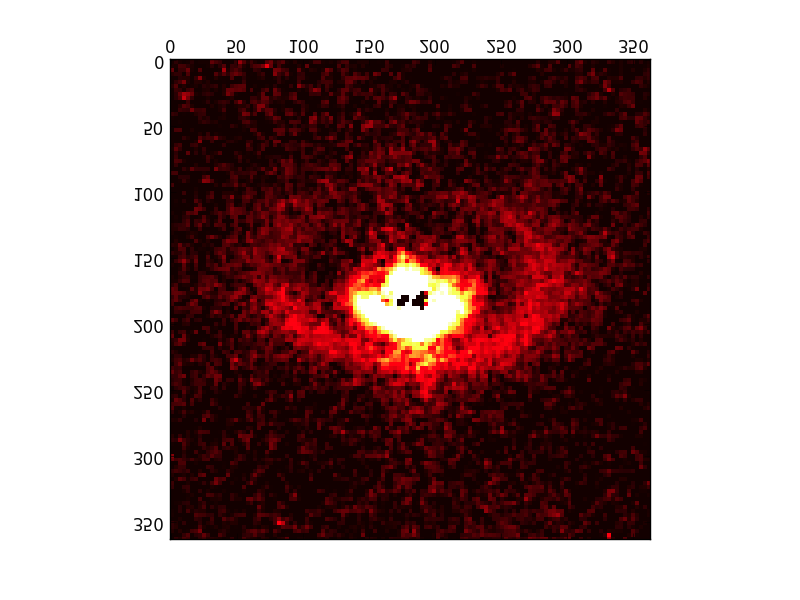 Top: J-band imaging polarimetry from SPHERE IRDIS as presented in Thalmann et al. 2016
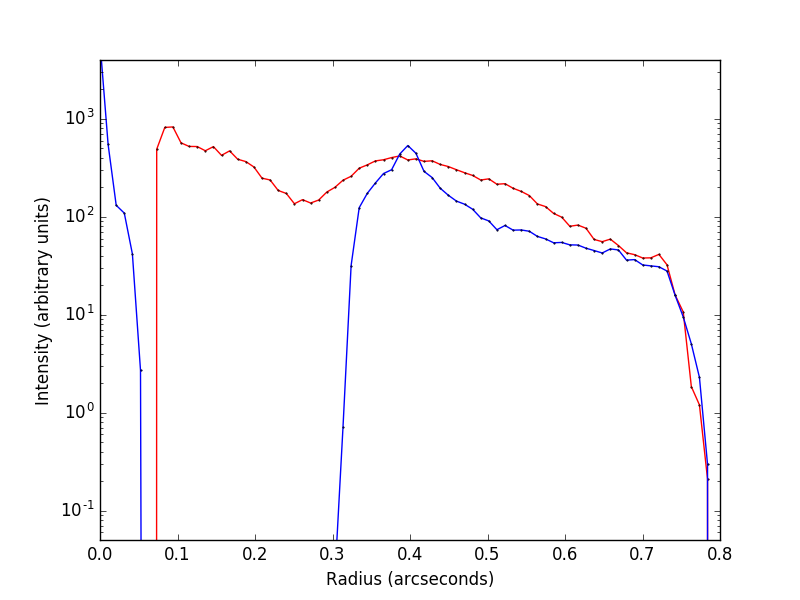 .4” ≈ 56 AU
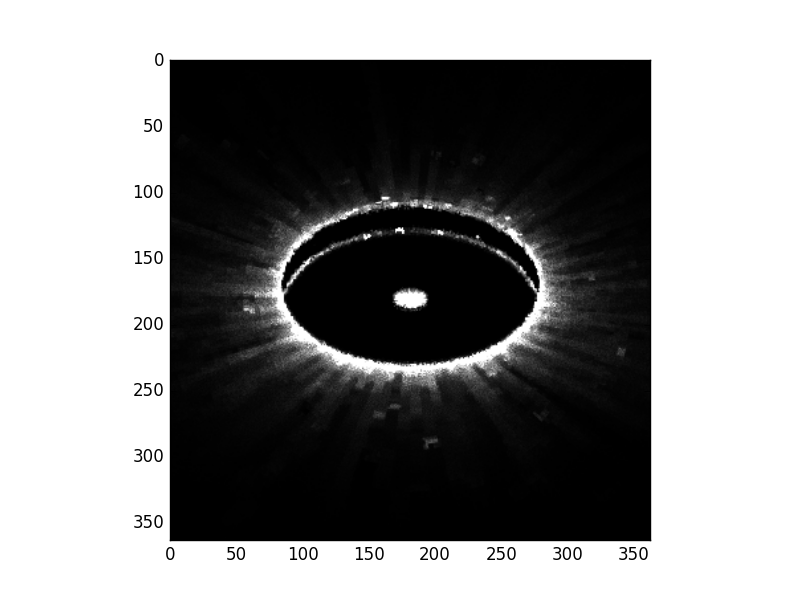 Results from Radial Profile Fitting
Top: J-band imaging polarimetry from SPHERE IRDIS as presented in Thalmann et al. 2016
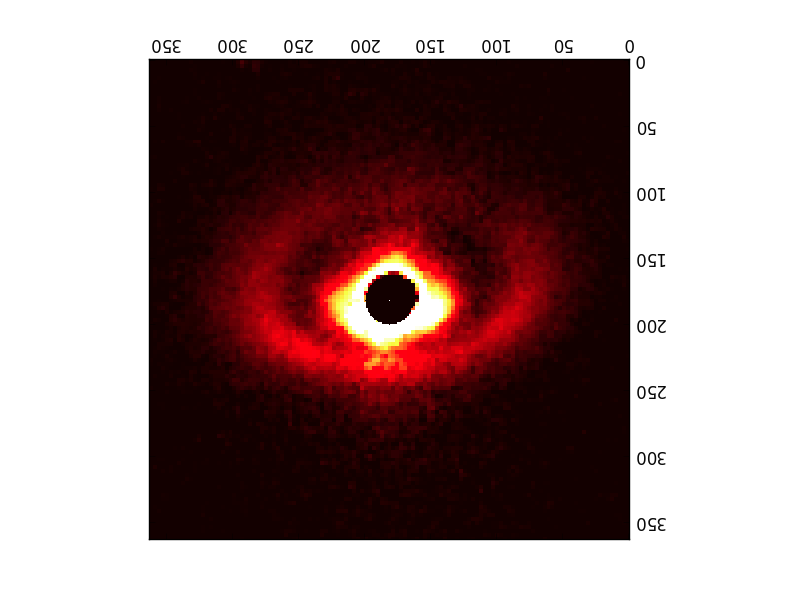 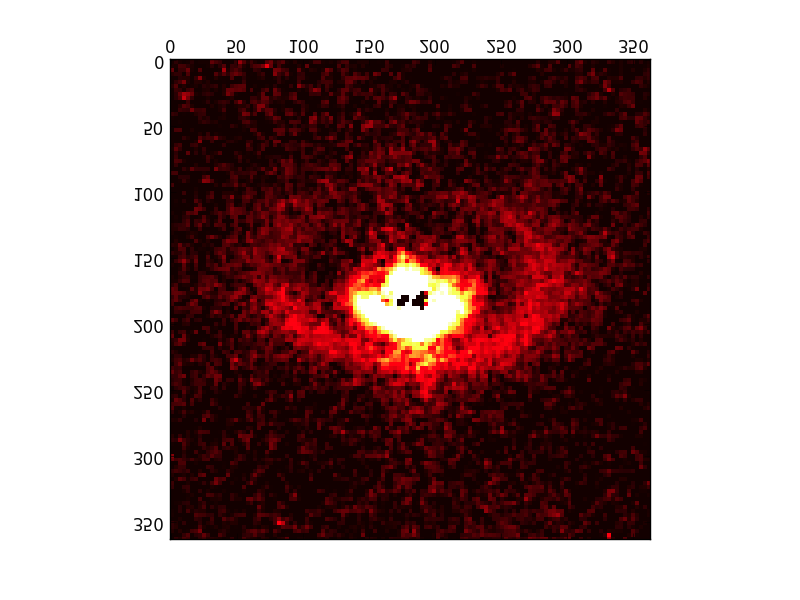 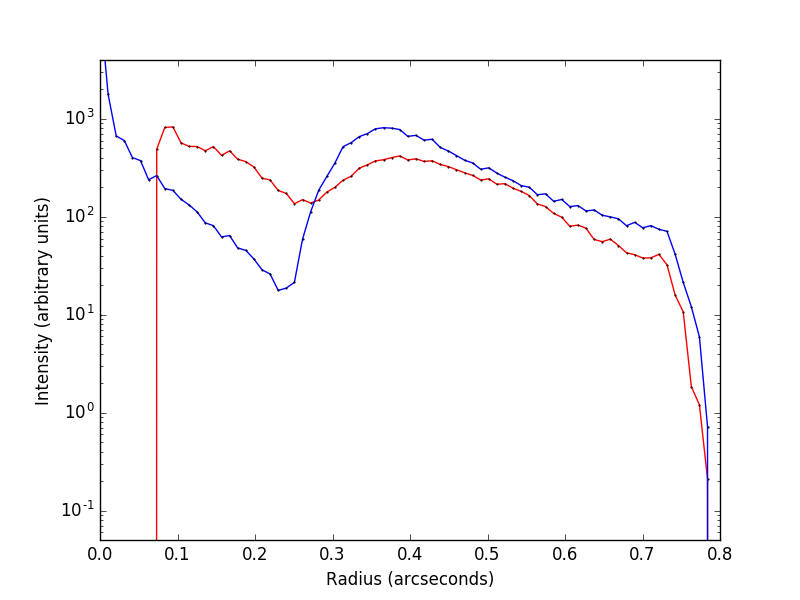 .4” ≈ 56 AU
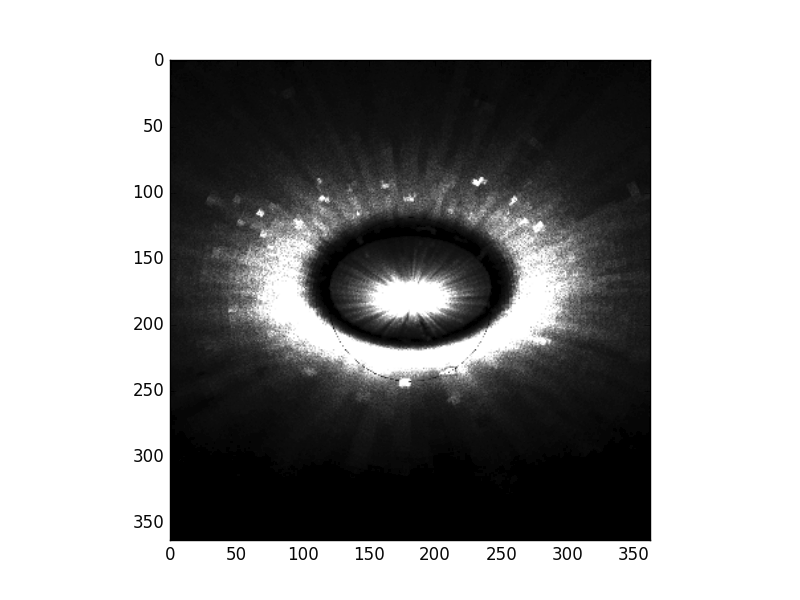 Results from Radial Profile Fitting
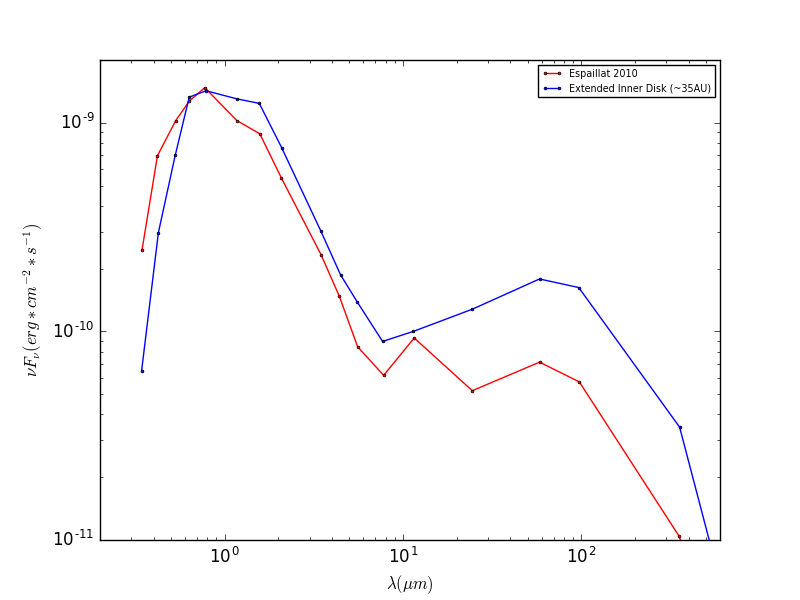 Review + Looking Forward
Inner disk is extended, consistent with Thalmann et al. 2015 observational results

Fine tune models for a model that fits SED and imaging data

Major-axis asymmetry? Minor-axis asymmetry?

Possible planet configurations? Sallum et al. 2015
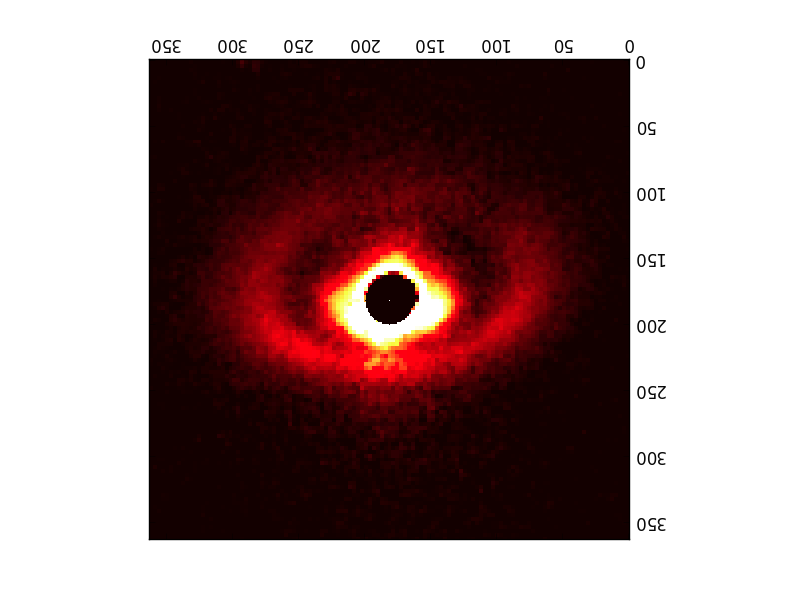 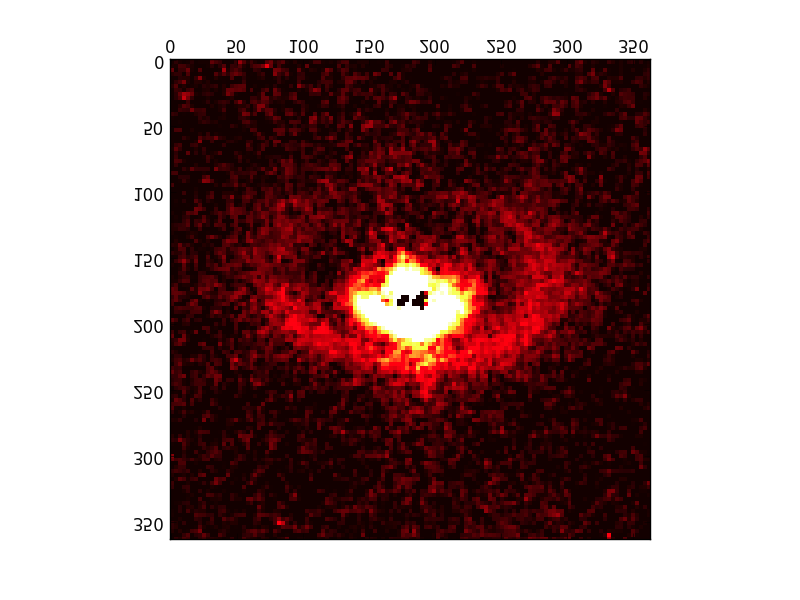 .4” ≈ 56 AU
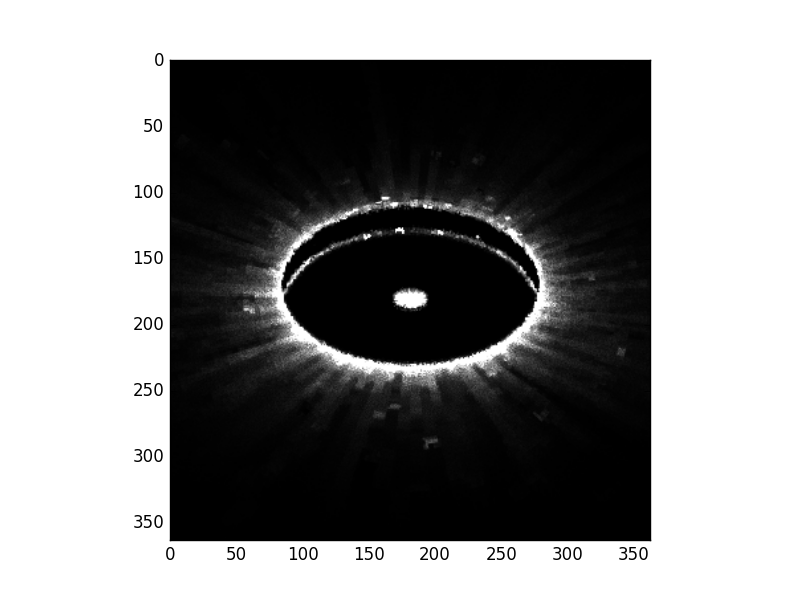 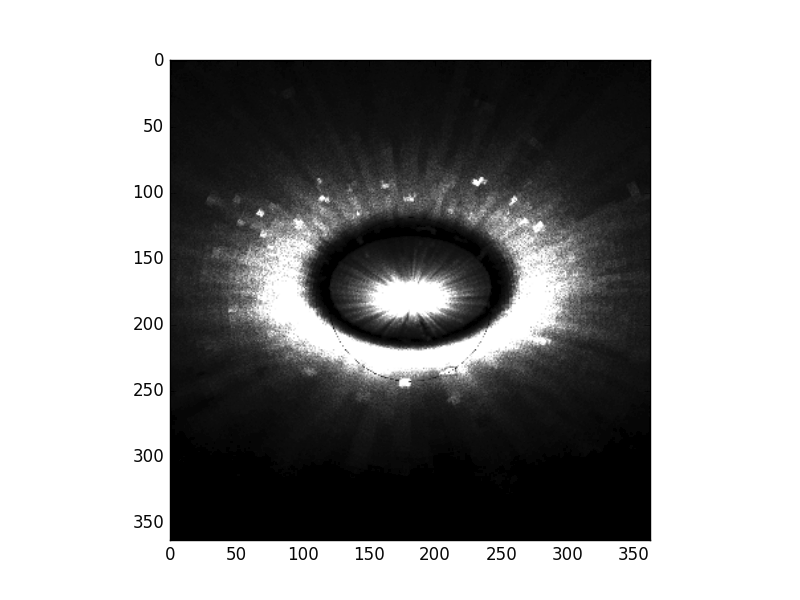 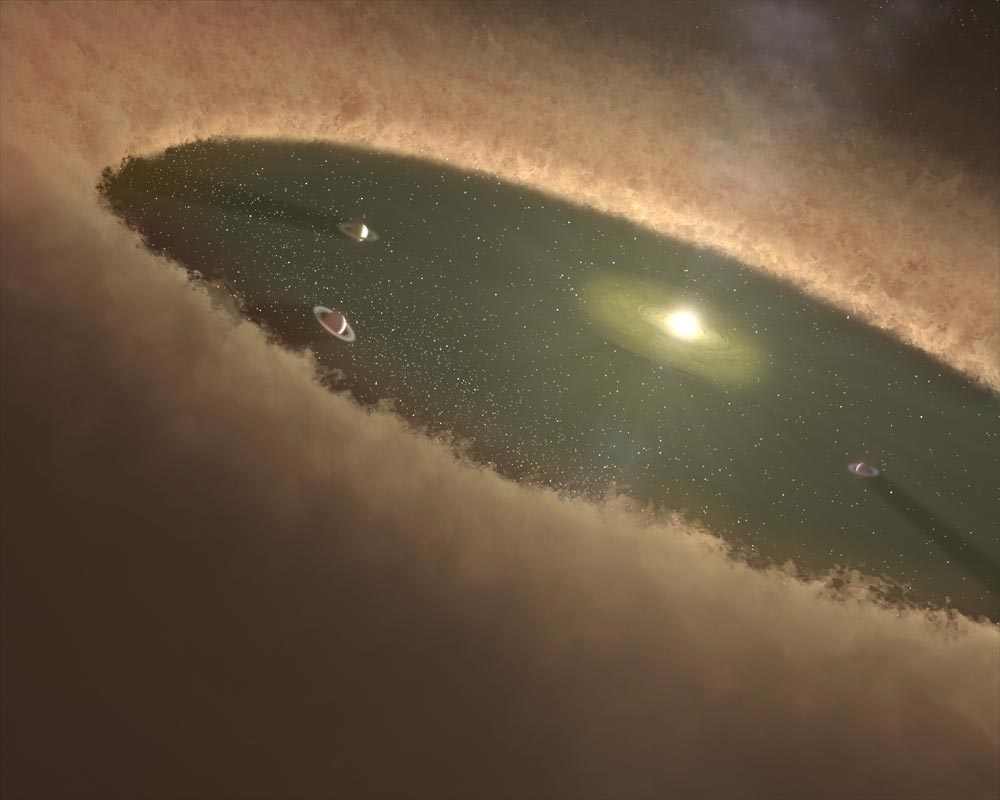 Acknowledgements:
Gijs Mulders 
Michiel Min 
Susan Brew, Chandra Holifield Collins, and all NASA Space Grant Staff
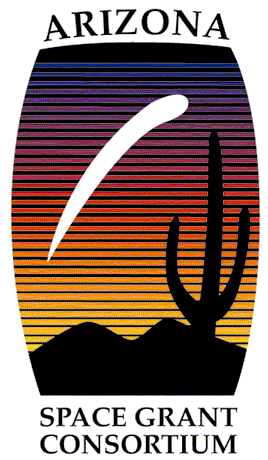 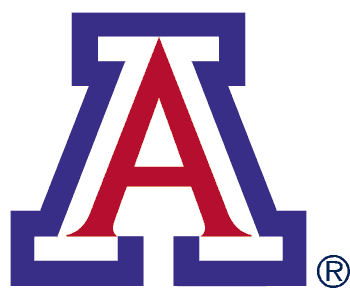 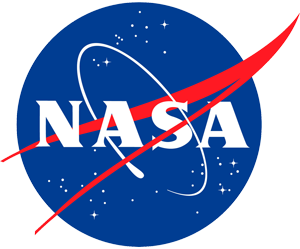